Ora de limba și literatura românăclasa a IV-a B
GHICITOARE
Aţi văzut cu toţii oare
Floricele zburătoare?
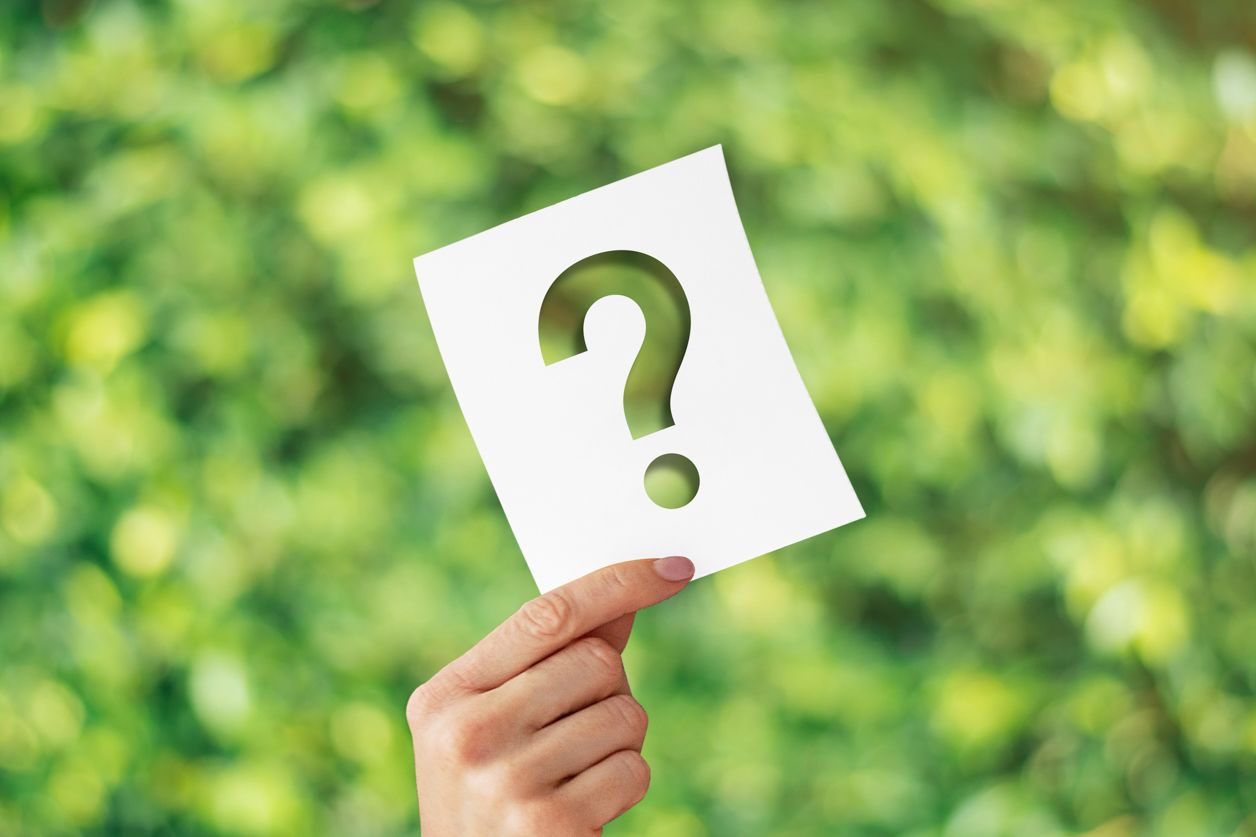 Ce putem învăța oare de la fluture?
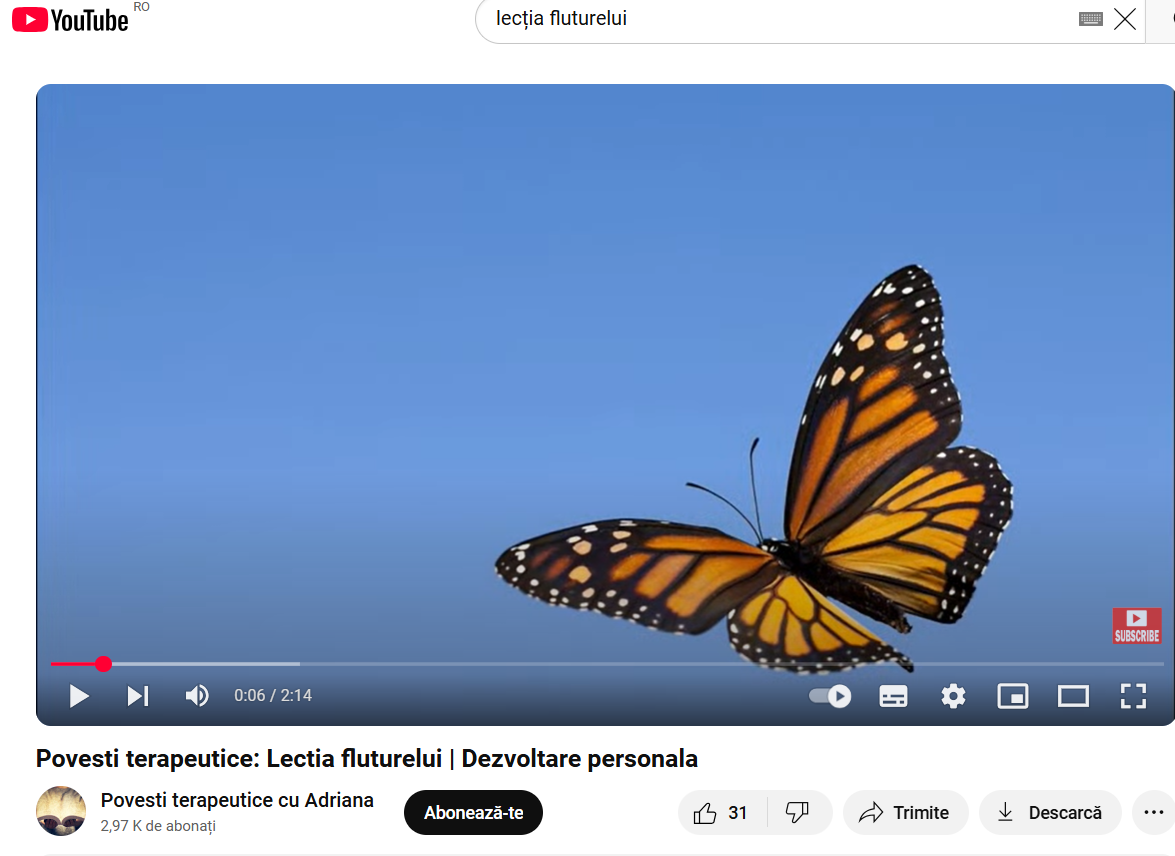 https://www.youtube.com/watch?v=B6pe03WjYCQ
Test rapid despre fluturi
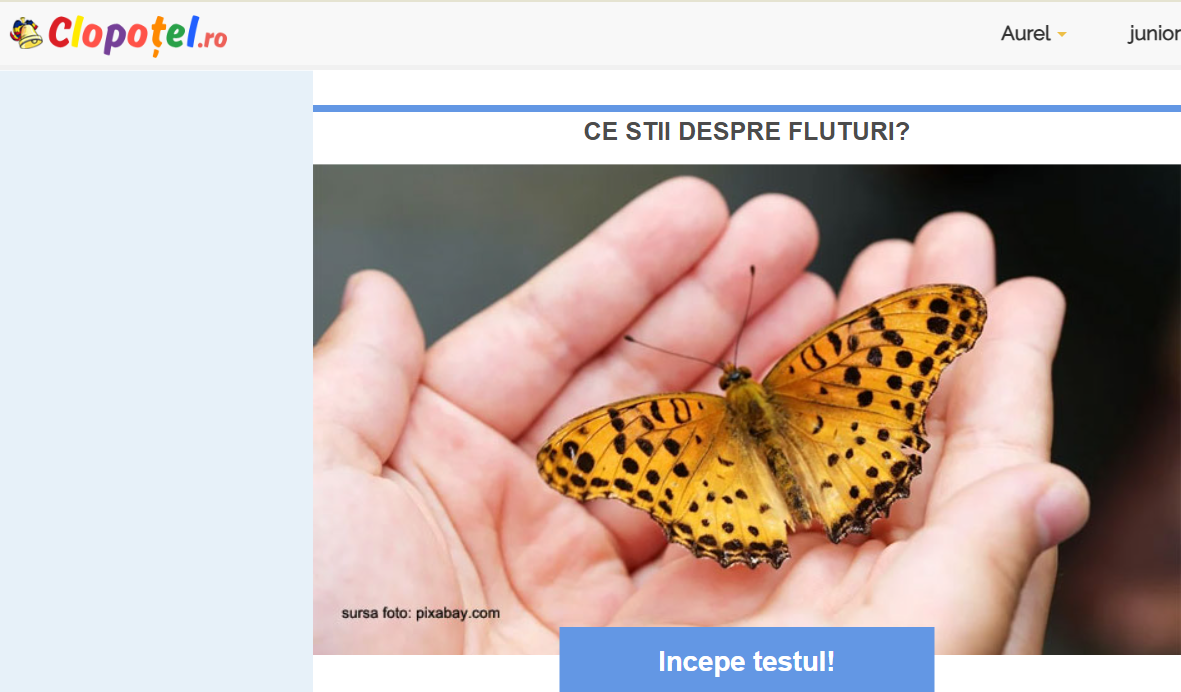 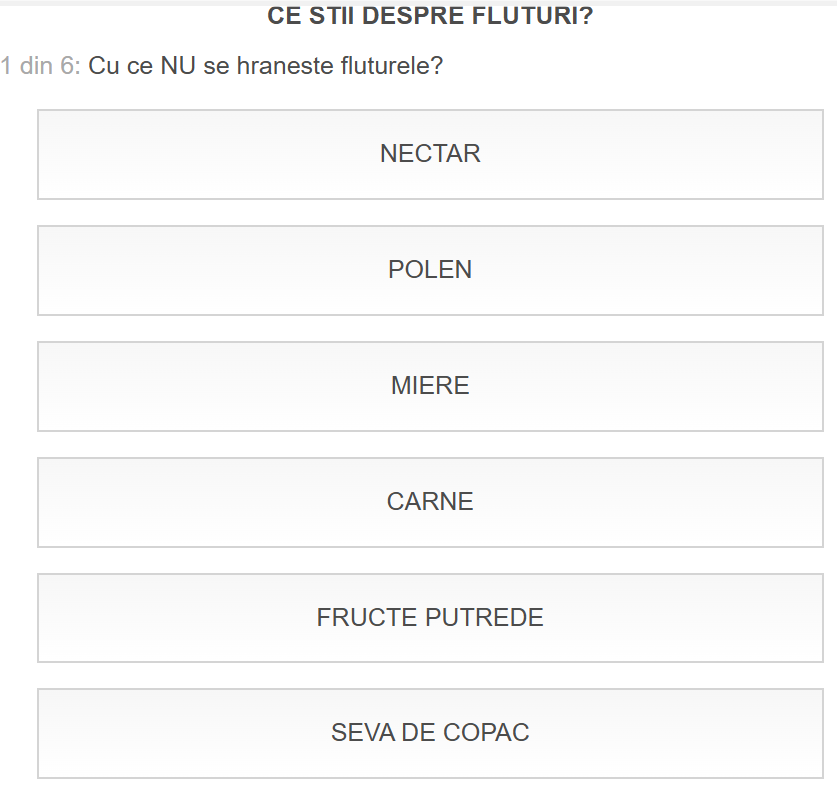 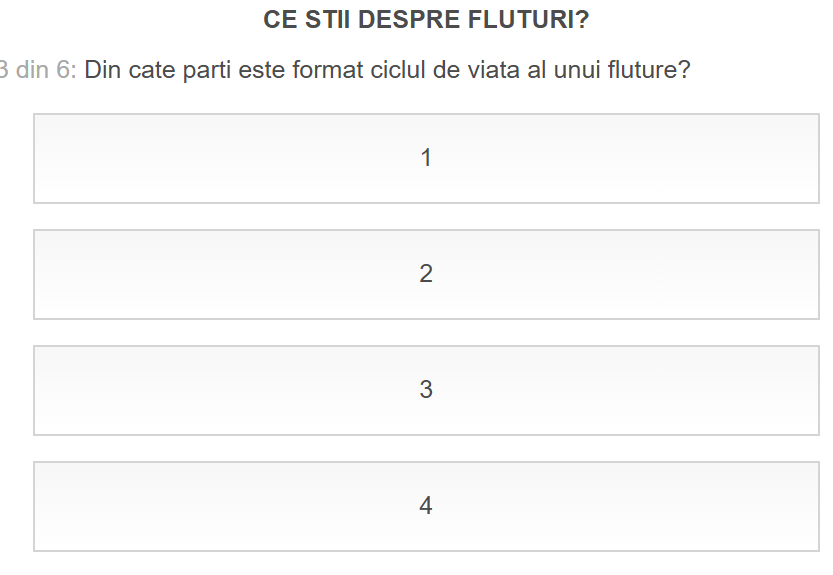 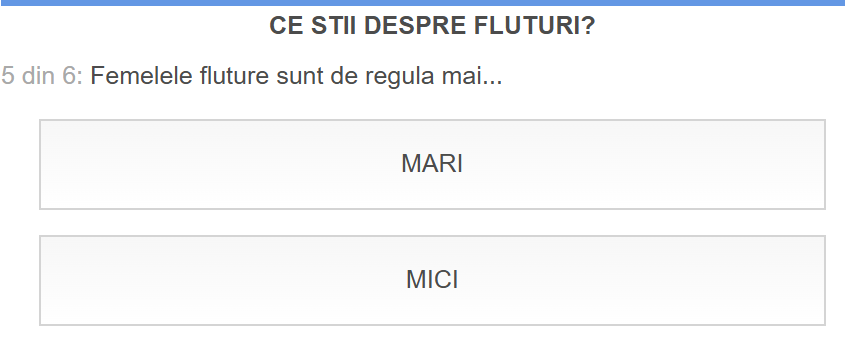 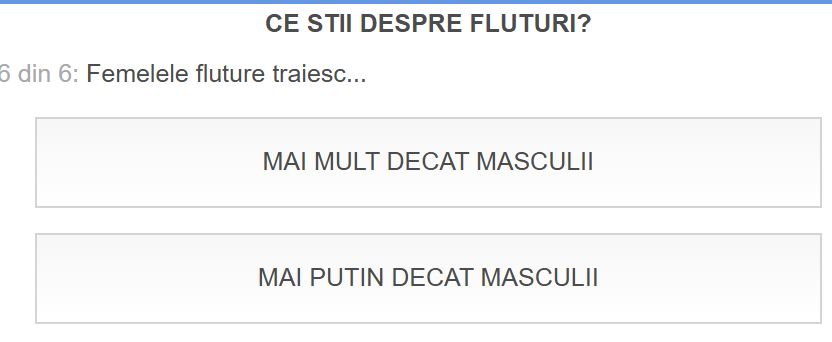 AUTOEVALUARE
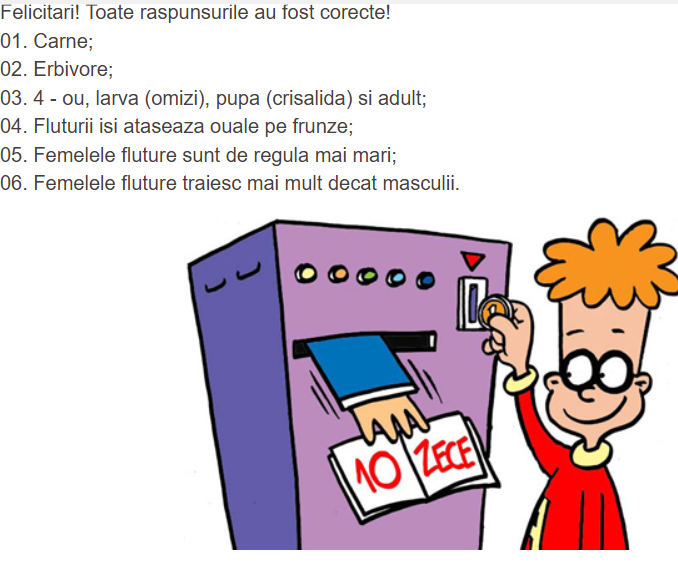 Textul științific           Manual, pag. 115-116
Metoda S.I.N.E.L.G.
Sistemul Interactiv de Notare pentru Eficientizarea Lecturii şi Gândirii
01
Explicarea metodei
02
Aplicarea metodei SINELG
03
Confruntarea cu colegul de bancă
04
Discuții cu toată  clasa
05
Impresii, păreri
Textul științific           Manual, pag. 115-116
Metoda S.I.N.E.L.G.
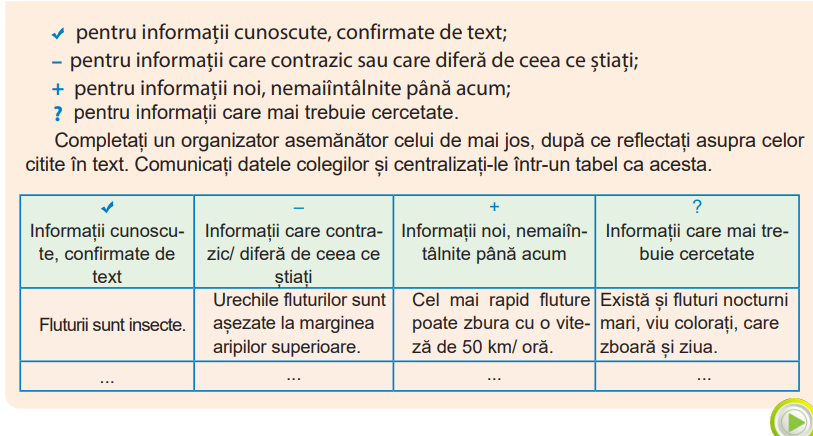 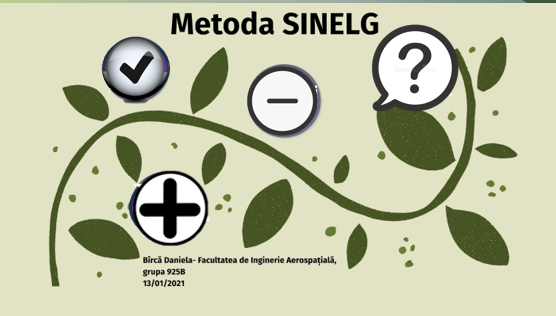 Fișă de lucru
Timp de lucru: 20 minute
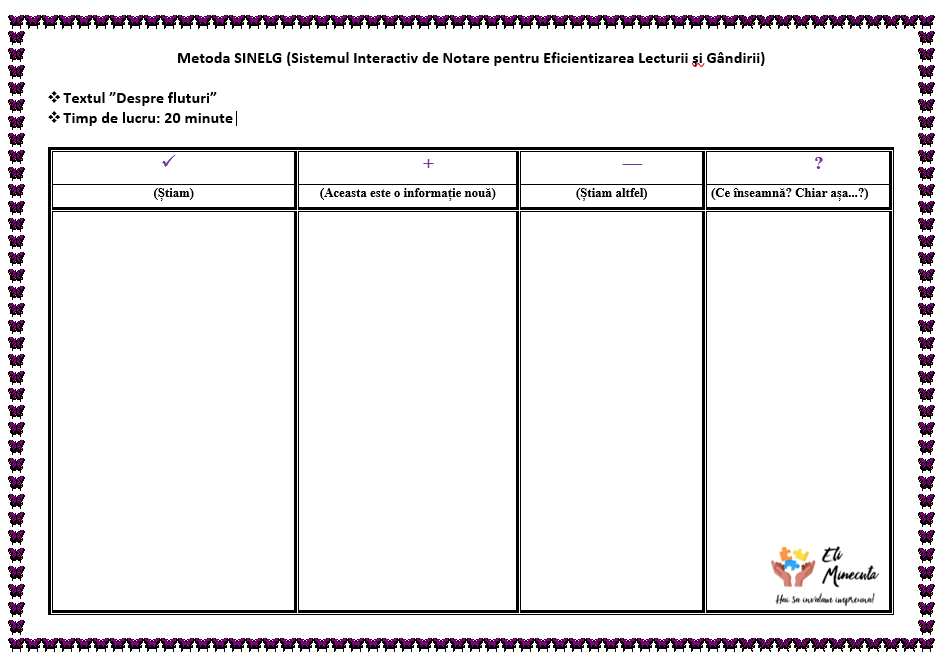 Tema pentru acasăAlcătuirea de propoziții cu ajutorul cuvintelor de la vocabular
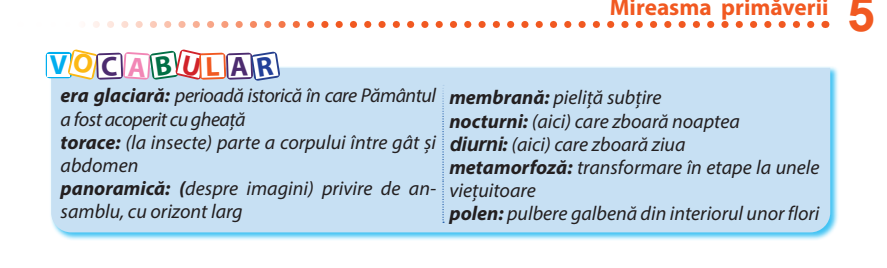